Movements Of Gastrointestinal Tract
Dr. G S Deepa 
Assistant Professor
Dept. of Physiology and Biochemistry
CLASSIFICATION
Causes
Characteristics
Mastication
SIGNIFICANCE
Teeth
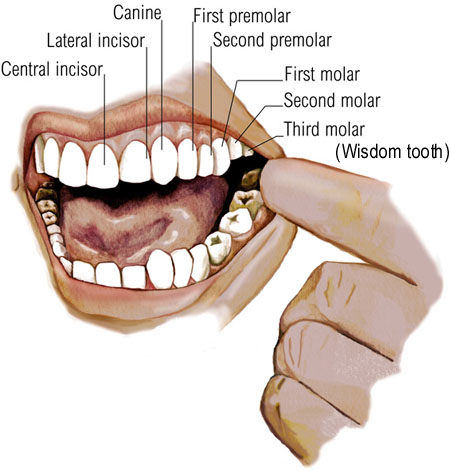 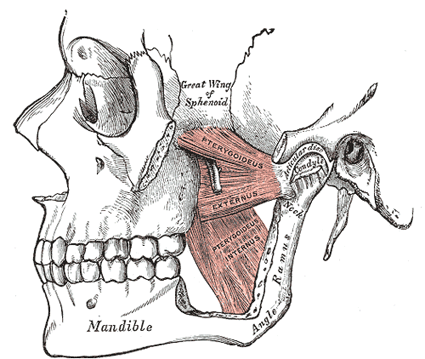 Chewing reflex
DEGLUTITION (SWALLOWING)
DEGLUTION OCCURS IN THREE STAGES
The initial stages of eating and swallowing are under voluntary control. This means that it is governed by the brain.
Once food enters the mouth the teeth break it down into smaller and smaller pieces. This has the dual function of making the food easier to swallow and increasing the surface area of food on which the saliva can act.
The tongue, lips and cheeks assist the teeth in the process by allowing the food to be "rolled" around the oral cavity. 
The mechanical action described above produces a softened bolus of food which is now ready to be swallowed. The correct biological term for swallowing is deglutition.
The picture on the left shows the voluntary stage of deglutition. Here the bolus is pushed into the upper part of the pharynx (known as the oropharynx) by the action of the tongue.  
The pharyngeal stage of deglutiton is stimulated when the bolus enters the oropharynx. This stage of swallowing is mainly due to a reflex response. Various nerve receptors send messages to the deglutition centre of the brain stem.
This sets off muscular contractions in the pharynx. The soft palate closes off the nasopharynx. The vocal cords in the larynx are moved up and towards the front of the throat thus closing it off to the passage of food. This is extremely important in preventing food from entering the airway.
Another effect of the process is to widen the opening of the oesophagus thus making the passage of the bolus along the alimentary canal easier.
As the bolus pushes it's way into the oesophagus it automatically pushes the epiglottis downwards further closing off the airway.
The bolus then enters the oesophagus and the final stage of swallowing begins. 
This final stage is known as the oesophageal stage of deglutiton.
Deglutition Reflex
Deglutition Reflex
DYSPHAGIA
Difficulty in swallowing 

 CAUSES
First stage:
	        Inflammation of any oral structure 
	        Paralysis of tongue
           congenital defects of any oral structure
Second stage:
           acute pharyngitis
           tonsillitis
           diphtheria
Third stage:   
	1)	Mechanical obstruction
                    Tumour 
                    Stricture   
                    Diverticular hernia
     2) Neurological disorders causing decreased  	movements of esophagus		
             eg:- Parkinsonism    
	 3) Muscular disorders
Hiatus Hernia
Achalasia Cardia
Achalasia Cardia
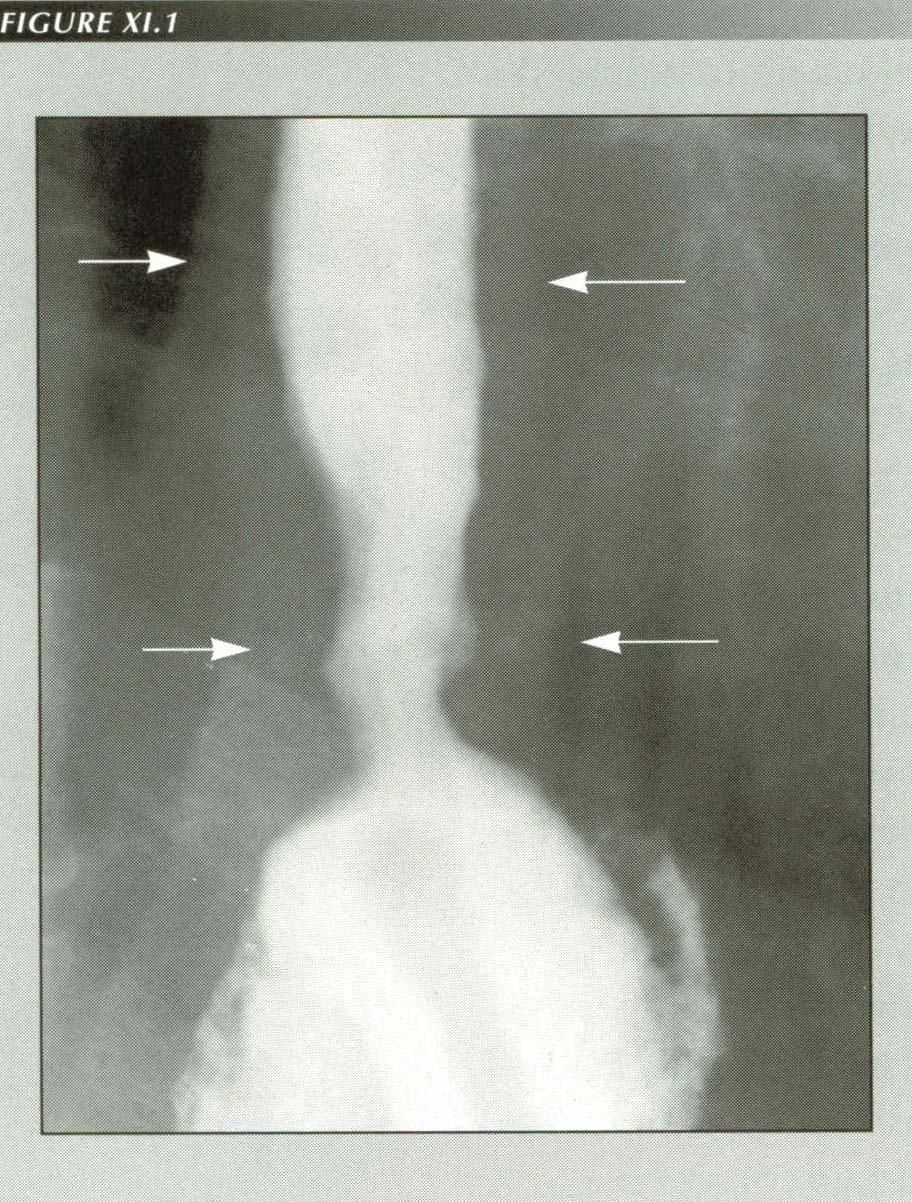 Management
Gastro Esophageal Reflux Disease (GERD)
Gastro Esophageal Reflux Disease
FEATURES:
Movements Of Stomach
IN EMPTY STOMACH
TYPE 1 CONTRACTION 
OR TONUS RHYTHM
TYPE 3 HUNGER CONTRACTION
Movements after a meal
RECEPTIVE RELAXTION OF STOMACH
Peristaltic wave
Starts from longitudinal muscle in the greater curvature as a pace maker begin in the mid portion of the stomach wall(mixing waves) and passes over the body, antrum and pylorus at a rate of 3 per minute
Rate of progress 1cm per sec in the muscle of the      body and accelerated in the antrum to 3-4 cm per sec 
The wave spreads from longitudinal to circular muscle ,more marked distally(antral systole)
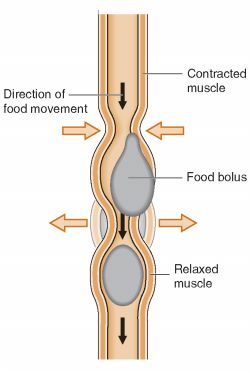 As each wave passes down the antral wall towards pylorus it digs deeply into the food contents in the antrum. Opening of pylorus is still small enough that only a few millimeters or less antral contents are expelled into the duodenum with each wave
As the wave approaches the pylorus the pyloric muscle itself contracts which further impedes emptying through pylorus
Most of the contents are squeezed upstream through peristaltic ring toward body and  not toward pylorus
Thus moving peristaltic movement along with this upstream squeezing action called retropulsion is an important mixing movement
Movements of Pylorus
Factors Influencing the Emptying of Stomach
Chemical composition
		Carbohydrates leave easier than proteins and 	proteins move easier than fats
PH 
		strong acid content empty slowly and 	accelerated by neutralizing it ,thus protecting 	duodenal mucosa from acidity
Regulation of gastric Emptying
Emptying is mainly regulated by signals from both 	the stomach and the duodenum.
Duodenal factors inhibiting stomach emptying
Factors that can excite enterogastric reflexes:
Degree of distension of duodenum
presence of any degree of irritation of the duodenal mucosa
Degree of acidity of duodenal chyme(>3.5 _4)
Degree of osmolality of the chyme
Presence of certain break down products esp breakdown products of protiens and lesser extent to fat
HORMONAL FACTORS
MOST POTENT HORMONES CAUSE HORMONAL FEEDBACK INHIBITION
		Cholecystokinin (most important)
		Stimulus:Fat
		Action:Inhibit stomach motility caused by gastrin
Other Hormones:
		Secretin
		GIP(Gastric  inhibitory peptide)
		VIP
		PEPTIDE YY
		SOMATOSTATIN
VOMITING
DEFINITION:
           Vomiting is a reflex which serves to relieve the upper GIT by forcible expulsion of gastric contents through mouth
Causes:
Presence of irritating contents of GIT
Mechanical irritation of pharynx
Pregnancy
Excess alcohol
Nauseating sight,odour or taste
Unusual stimulation of Labyrinthine apparatus as in the case of sea sickness, air sickness, car sickness or swinging
Drugs like antibiotics opiates 
Any GI disorder
Acute infections like urinary tract infection
Metabolic disturbances like carbohydrate 	starvation and ketosis
Mechanism of vomiting
Nausea : Vomiting is always preceded by nausea. Nausea is the unpleasant sensation which induces the desire for vomiting. 
Characterized by secretion of large amount of saliva containing more amount of mucus.
Retching : Strong involuntary movements in GIT before actual vomiting and intensify the feeling of vomiting is called retching .
vomiting occurs few minutes after this.
Anti peristalsis , the prelude to vomiting
In early stages of gastrointestinal irritation Antiperistalsis begins to occur often many minutes before vomiting appears.
Antiperistalsis  starts in the ileum and travel backwards up the intestine at the rate of 2- 3 cm/sec  pushing large amount of intestinal contents back to duodenum and stomach within 3-5 minutes
Over distension of upper portion of GIT especially duodenum becomes the exciting factor that initiates actual vomiting act
At the onset of vomiting strong intrinsic contraction occurs in both the duodenum and stomach along with partial relaxation of lower esophageal sphincter allowing vomitus to move into the esophagus
From here a specific vomiting act involving abdominal muscles takes over and expels the vomitus to exterior
Vomiting act:
Once the vomiting center sufficiently stimulated and 	the vomiting act instituted the first effects are
		1. Deep breath
		2. Raising of hyoid bone and larynx to pull the 			upper esophageal sphincter open
		3.Closing of the glottis
		4. Lifting of soft palate to close the posterior 			nares
Chemoreceptor trigger zone
		Center for vomiting during motion sickness or 	vomiting induced by drugs like morphine 	apomorphine etc is on the floor of IVth ventricle

Center for psychic stimuli induced vomiting:
	Nauseating odour sight  or noise is cerebral cortex
Movements of small intestine
Movements of small intestine
Movements of small intestine
1. Mixing contractions:
	Portion of SI distended with food , stretching of 	
    intestinal wall
Elicit localized concentric contractions spaced at intervals
Divides the intestine into many segments(chain of sausages lasting for a fraction of minute)
Relaxation of contracted sites 
New set of contraction at new points between the previous contraction sites causing chopping of the food
CS of Small Intestine
PERISTALTIC MOVEMENT:
A wave of contraction followed by a wave of relaxation
Stimulation of smooth muscles of intestine initiates peristalsis
It travels from point of stimulation to both the directions
But normally that travels in aboral direction persists and to oral direction is inhibited
Starlings law of intestine :

Depending upon the direction of peristalsis Starlings law of intestine is put forward  by Starling

The response of the intestine for a local stimulus consists of contraction of smooth muscle above and relaxation  below the stimulated area
Peristaltic wave starts at any point of intestine and move anal ward at a velocity of 0.5 to 2.0 cm/sec
Much faster in proximal intestine and much slower in terminal intestine
Normally very weak and usually die after traveling 3-5 cms , very rarely upto 10 cms
So net movement along small intestine normally averages1cm/sec
Thus it takes 3-5 hours for passage of chyme from pylorus to ileocecal valve
Control of peristalsis by nervous and hormonal signals:
Peristalsis greatly increased after a meal
Partly by the entry of chyme and partly by gastroenteric reflex
Gastroenteric reflex:
		Distension of stomach 
		Stimulates Myentric plexus 
   		Impulses carried through the wall of the intestine
Hormonal factors:
Increasing intestinal motility:
			Gastrin 
			CCK
			Insulin 
			Serotonin
Inhibiting intestinal motility:
			Secretin
			Glucagon
Peristaltic rush:
	      -Powerful  peristaltic  contraction  caused  by 	excessive   irritation  of intestinal   mucosa or 	excessive  distension 
		-Begins  In  duodenum  passes the  entire length 	of  SI  and  reaches  ileocecal  valve  within a 	few minutes
		-Sweeps  the contents of intestine into the colon 	relieving the intestine off either irritants or 	excessive distension
Movements of villi :
		These movements are due to contraction of of strips 	of muscle fibers which proceed from muscularis 	mucosae and attached to the sides of  the villus

Generally two types of movements:

		1. Side to side movement

		2. Pumping movements
Microscopic villi
Side to side movement:
		In these movements villi bent to one side due to 	contraction of muscle strip on that side

Function:
		Admixture
		Absorption
Pumping movements:
   		Muscle strips around the villus contracts 	simultaneously and the villus shorten  in  length 	as a whole
		At the height of digestion and abporption the 	movement takes place at the rate of 1-6 /min
Function:
   		To increase the flow of bood and lymph
Factors controlling movements of villi:
	1. Mechanical irritation of food acting through local 	nervous plexus
	2. Neural stimuli:
		Stimulation of sympathetic nerves augments the 	movements of villi
		Stimulationof sympathetic nerves casuses 	contraction of muscularis mucosae
3. Chemical stimuli:
		Products of food digestion esp amino acid
		Yeast extracts
	4. Villikinin:
		It is a hormone that can be extracted from the 	intestinal mucosa
		Structure not definitely known
		It is believed that during active digestion it is 	absorbed through blood and stimulates the 	movements of villi
Function of ileoceacal valve:
Principle function is to prevent back flow of fecal contents from the colon into small intestine.
The lips of ileocecal valve protrude into the lumen of cecum therefore forcefully closes when excess pressure builds up in the cecum and tries to push cecal contents backward against the lips
The valve usually can resist reverse pressure 50-60 cms of water.
Ileocecal valve has thickened muscular coat called Ileocecal sphincter.
The sphincter normally remains constricted and slows emptying 
But after a meal it relaxes as gastroileal reflex intensifies the peristalsis in the ileum
The resistance to emptying prolongs the stay of chyme in the ileum and thereby facilitates absorption
Normally about 1500 ml of chyme empty into cecum every day.
Feed back control of ileo cecal sphincter:

	The degree of contraction of ileo cecal sphincter and peristalsis in terminal ileum are controlled by reflexes from cecum
Reflexes are mediated by:

		Myentric nervous plexus

		Extrinsic autonomic nerves( Prevertebral 	sympathetic ganglia)
Movements of Large Intestine
Movements of Large Intestine
Principle function:
		1. Absorption of water and electrolytes from chyme 		to form solid chyme
		2. Storage of fecal matter until it can be expelled

Proximal half- concerned with absorption
Distal half- concerned with storage

		As its function does not needs intense movements normally it will be sluggish and can be divided into mixing and propulsive
Mixing movement:
	   Haustral contraction:  bulging of wall of colon in 	between teniae, reaches its peak in 30 sec and 	disappears within 60 secs
Propulsive movements:
  1. Peristalsis :
		Same as in small intestine except in frequency  	Power of contraction greater in descending 
         colon due to dry and hard character of the         	material to be moved
2. Mass peristalsis:
		- It is not true peristalsis and it involes large 	segmants of colon
		- First a constrictive ring occurs in response to 	distended or irritated point usually in transverse 	colon
	    - Rapidly there after 20 or more cms of colon   	distal to constriction lose their haustrations and 	contract as a unit forcing down the fecal 	material.
Lasts for 30 secs and then relax for 2-3 min
The whole series persists upto 10-30 min
When they have forced a mass of feces into rectum desire for defecaton occurs
It occurs one to three times a day
Initiation of mass movements:
	Facilitated by
	  Gastro colic reflex              Irritation of stomach 				or
     Duodenocolic reflex		  Distention of duodenum
DEFAECATION
Defaeaction is an act of emptying of entire distal colon from the splenic flexure through the anal orifice into the exterior, which is a reflex process.
	Fecal matter stored in sigmod and pelvic colon
	Rectum is devoid of feces mostly
1.	 Partially from the fact a weak  functional sphincter   exists about 20 cms at the junction between sigmoid colon and rectum
 2. Sharp angulation
Anatomy of Anorectum
Ordinarily defecation initiated by defecation reflexes

Intrinsic reflex: 
		Mediated by Local nervous plexus comparatively 	very weak

Parasympathetic defecation reflex: 
		Involves sacral segments of spinal cord is more 	effective
Continual dribbling of fecal matter through anus is prevented by
	1) Internal anal sphincter :
		Made up of smooth muscle and innervated 	by   	parasympathetic nerve fibers via Pelvic N
	2) External anal sphincter:
		Composed of skeletal muscle and controlled by  	somatic N fibers pass through Pudendal N.
It keeps external sphincter constricted always and it relaxes only when it is inhibited
Para sympathetic defecation reflex
INTESTINAL GAS
A considerable amount of gas is present in the gastrointestinal contents of all animals, and much of this is eliminated through the anus as flatus. 
Five gases constitute greater than 99% of the gases passed as flatus: N2, O2, CO2, H2 and methane.
 None of these gases has an odor, and the characteristic odor of feces is due to very small quantities of a few other gases, including hydrogen sulfide, scatols and indoles.
In normal adult humans, the rate of excretion of gas per rectum ranges between 200 and 2000 ml per day. Ingestion of certain foods, beans being the classical example, is widely recognized to increase the rate of gas production
Constipation:
    Failure of voidingof feces
Causes:
 dietery
Irregular bowel habit
Spasm of sigmoid colon
Diseases
Dysfunction of myentric plexus- mega colon
Drugs
Thank U All
eas